“Ефективното партньорство-ключ към осъществяването на електронното управление -проект “Прозрачна и достъпна общинска администрация – общини Аксаково, Аврен, Белослав, Девня, Долни чифлик, Дългопол”
Effective partnership-key to establishing of e-governing – project “Transparent and accessible municipality administration- the municipalities of Aksakovo, Avren, Beloslav, Devnya, Dolni chiflik, Dalgopol
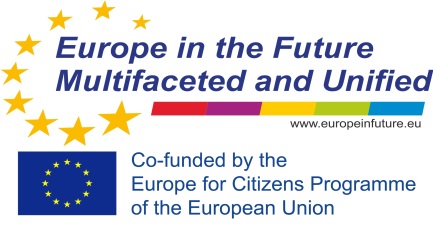 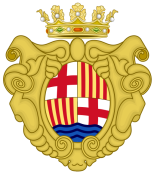 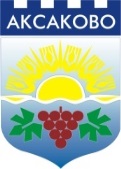 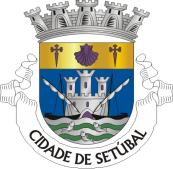 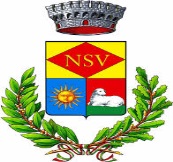 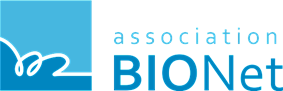 Operational program: “Administrative capacity”
“Прозрачна и достъпна общинска администрация”
Transparency and accessible municipalities administration
Бенефициент/ Benefeciary: Община Аксаково/Aksakovo Municipality
Партньори/Partners: Общини Аврен, Белослав, Девня, Долни чифлик, Дългопол/ Municipalities of Avren, Beloslav, Devnya, Dolni chiflik, Dalgopol

Продължителност/Duration: февруари 2009 г – януари 2010 г./ 
February 2009-January 2010

Общ бюджет на проекта: 958 938 лева/958938 lv.
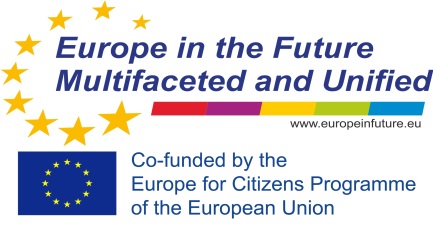 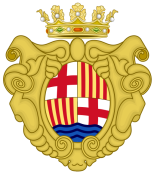 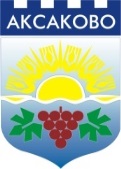 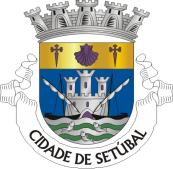 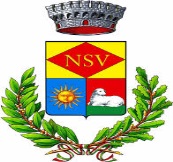 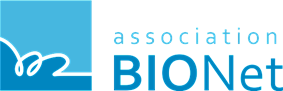 Outcomes:
http://www.aksakovo.net/
http://www.aksakovo.net/
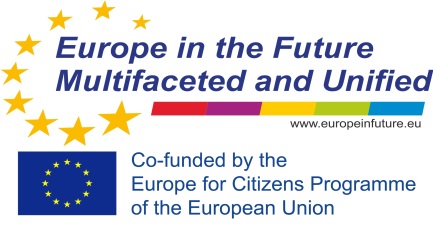 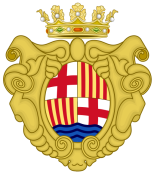 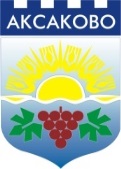 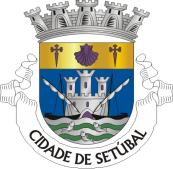 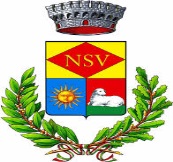 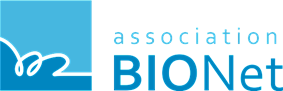 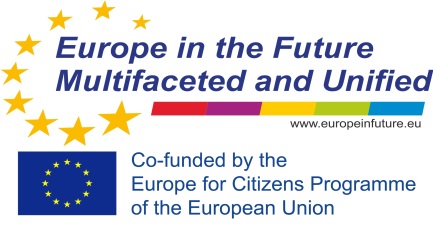 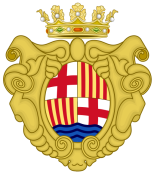 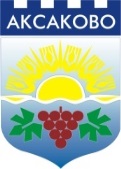 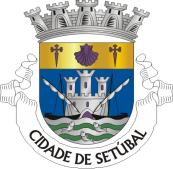 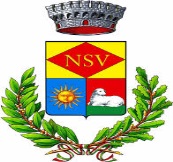 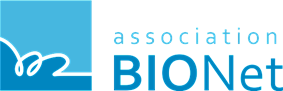 Register of public procurement
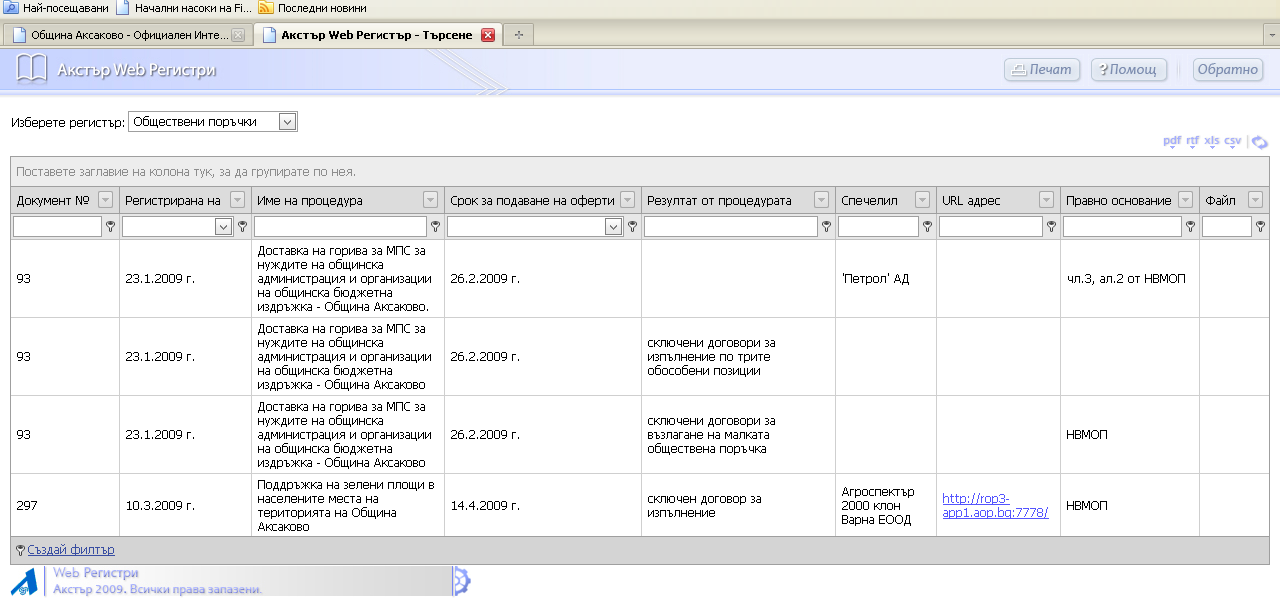 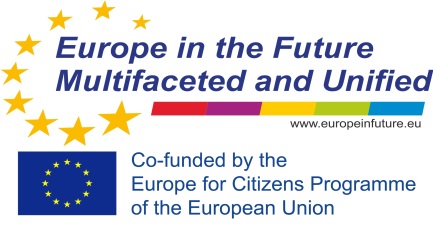 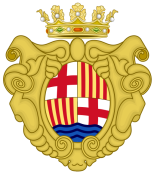 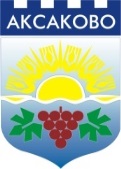 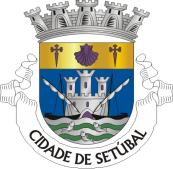 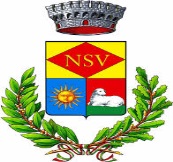 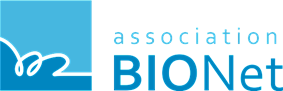 Деловодна справка/
Reference from administrative correspondence system
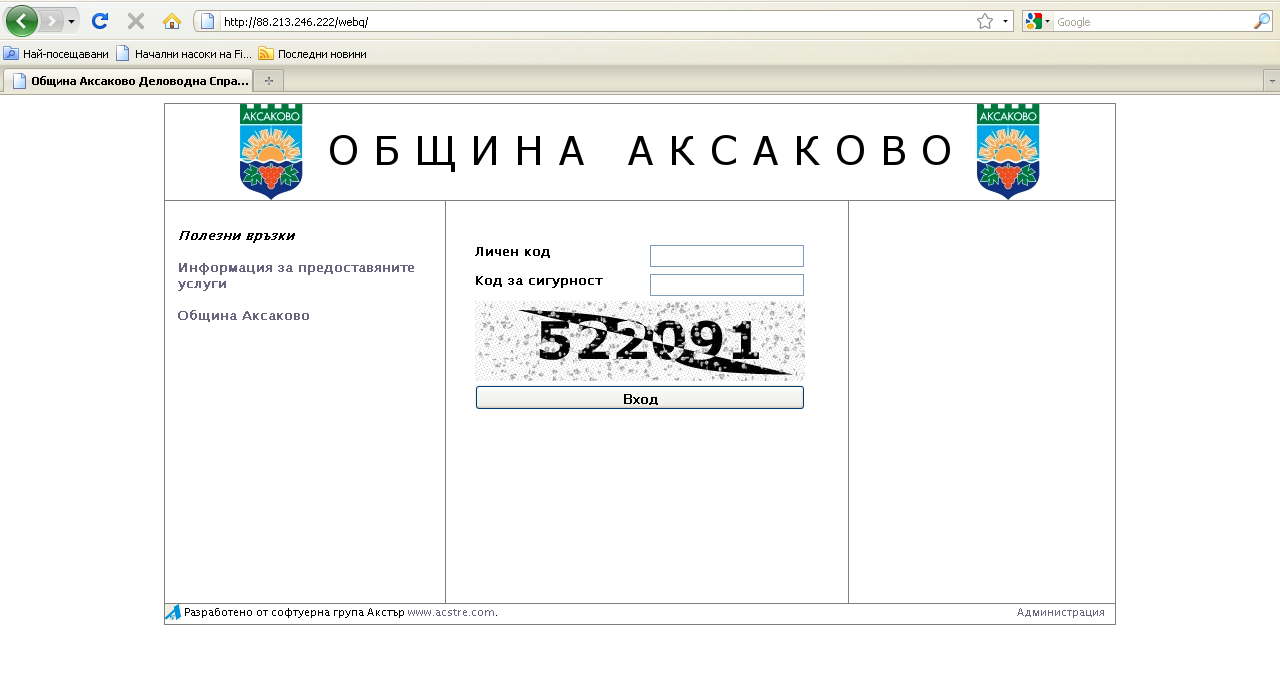 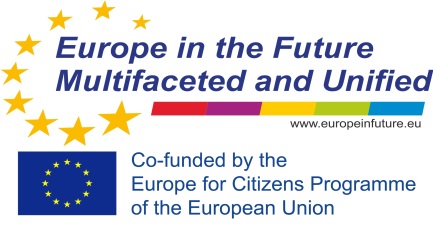 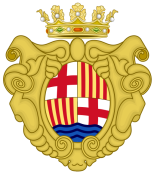 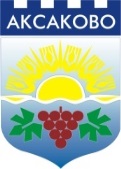 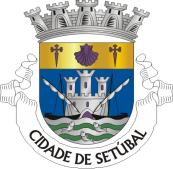 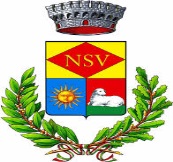 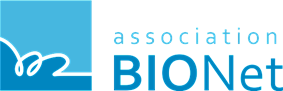 Деловодна справка/
Reference from administrative correspondence system
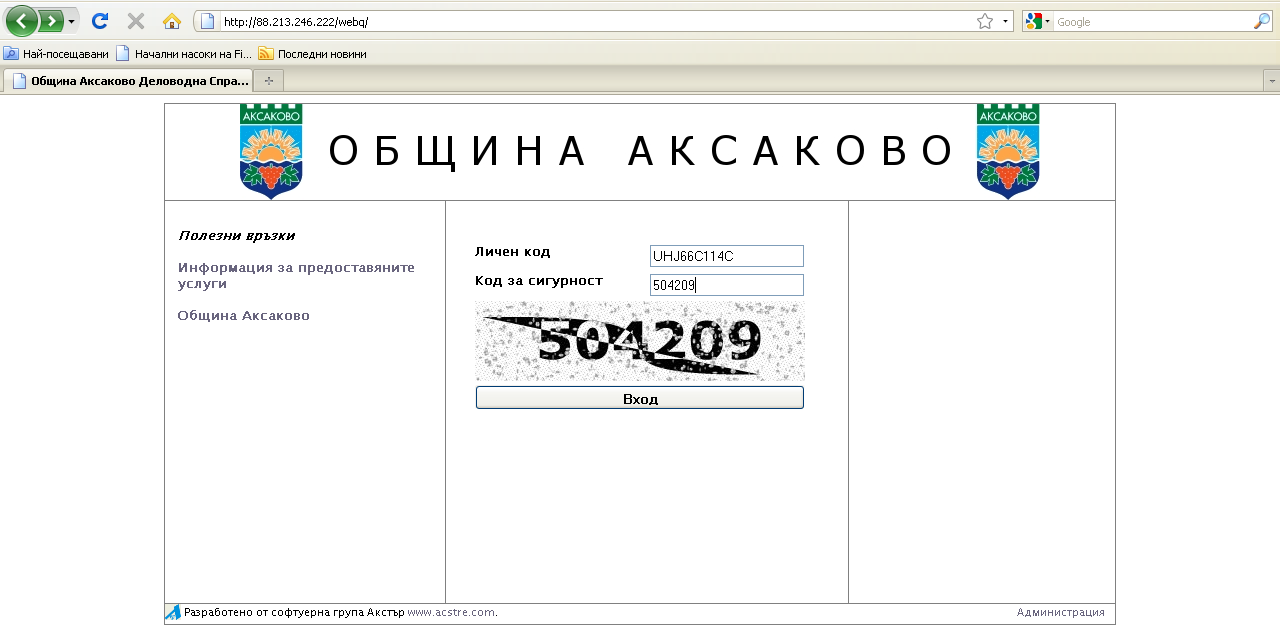 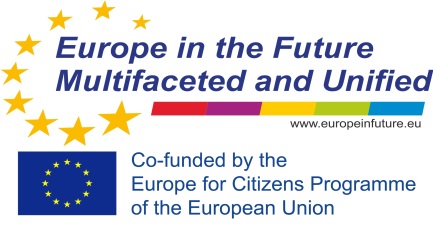 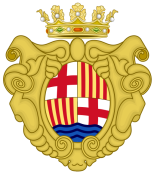 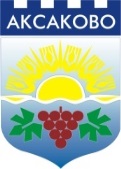 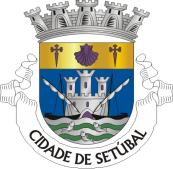 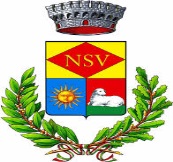 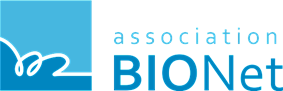 Деловодна справка/
Reference from administrative correspondence system
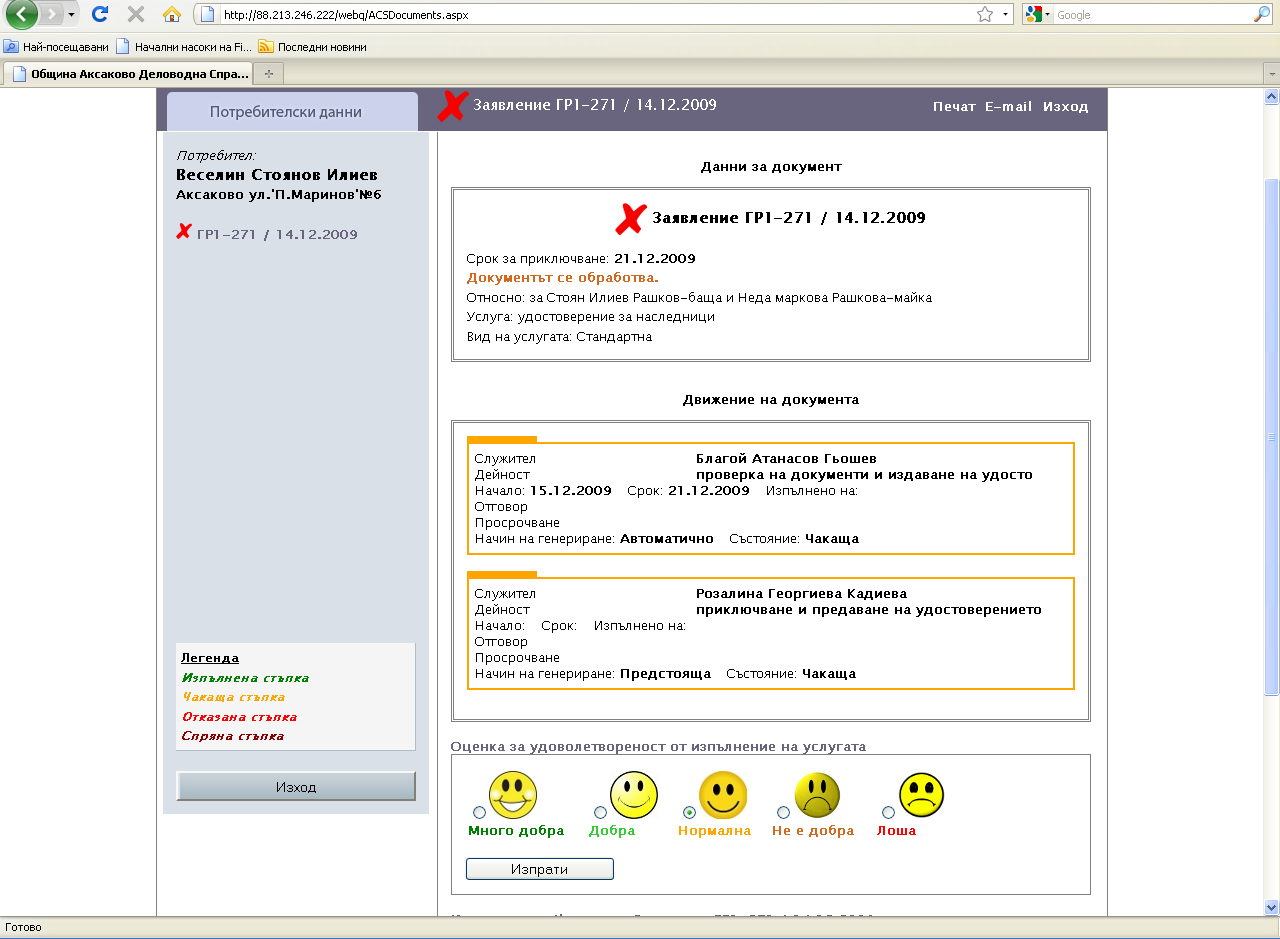 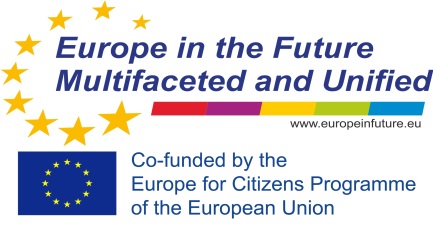 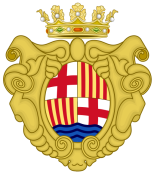 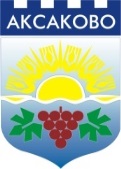 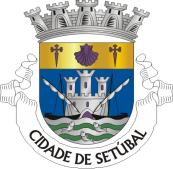 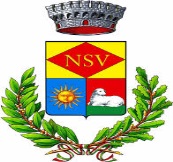 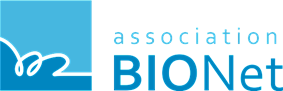 Thanks for attention!
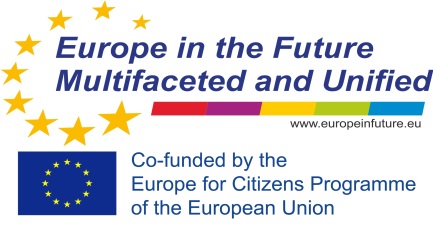 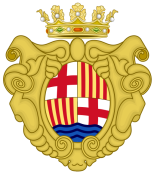 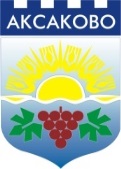 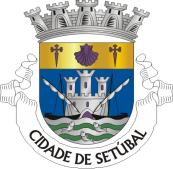 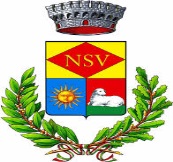 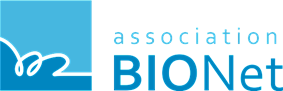